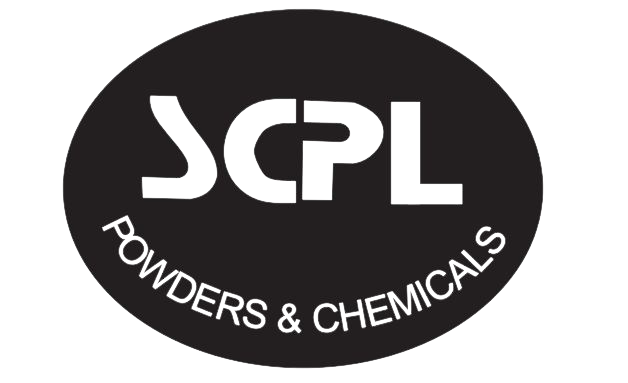 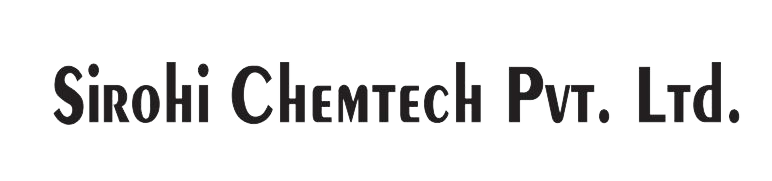 Company Presentation
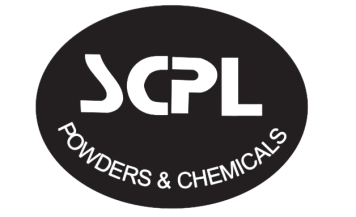 CONTENTS
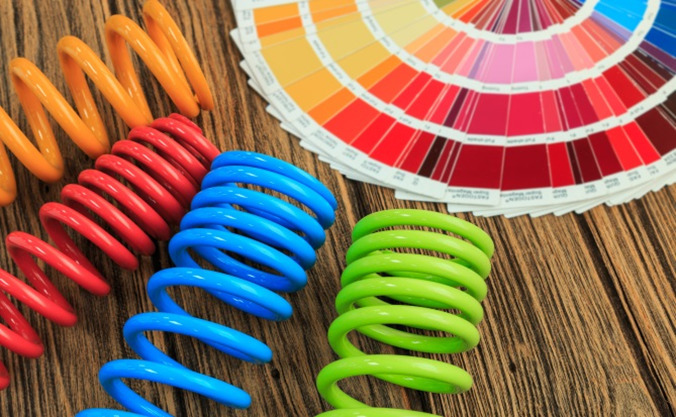 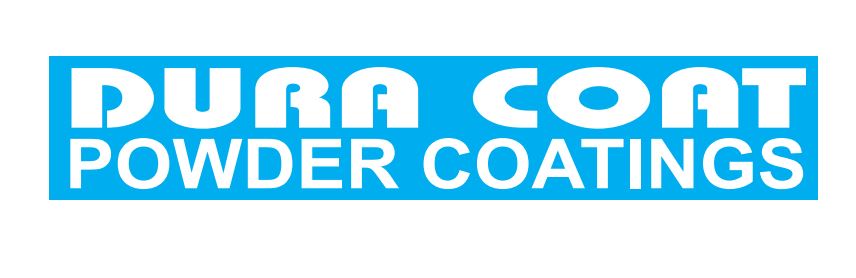 2
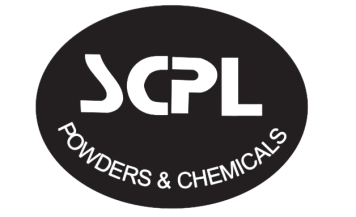 ABOUT US
Sirohi Chemtech Pvt. Ltd. started its operations in the year 1997.
25 years into Manufacturing and supplying of Metal Surface Finishing Chemicals and Dura Coat Powder Coatings across the country.
ISO 9001:2008 certified.
Brand Name “DURA COAT”.
Located at Surajpur Industrial area in Greater Noida.
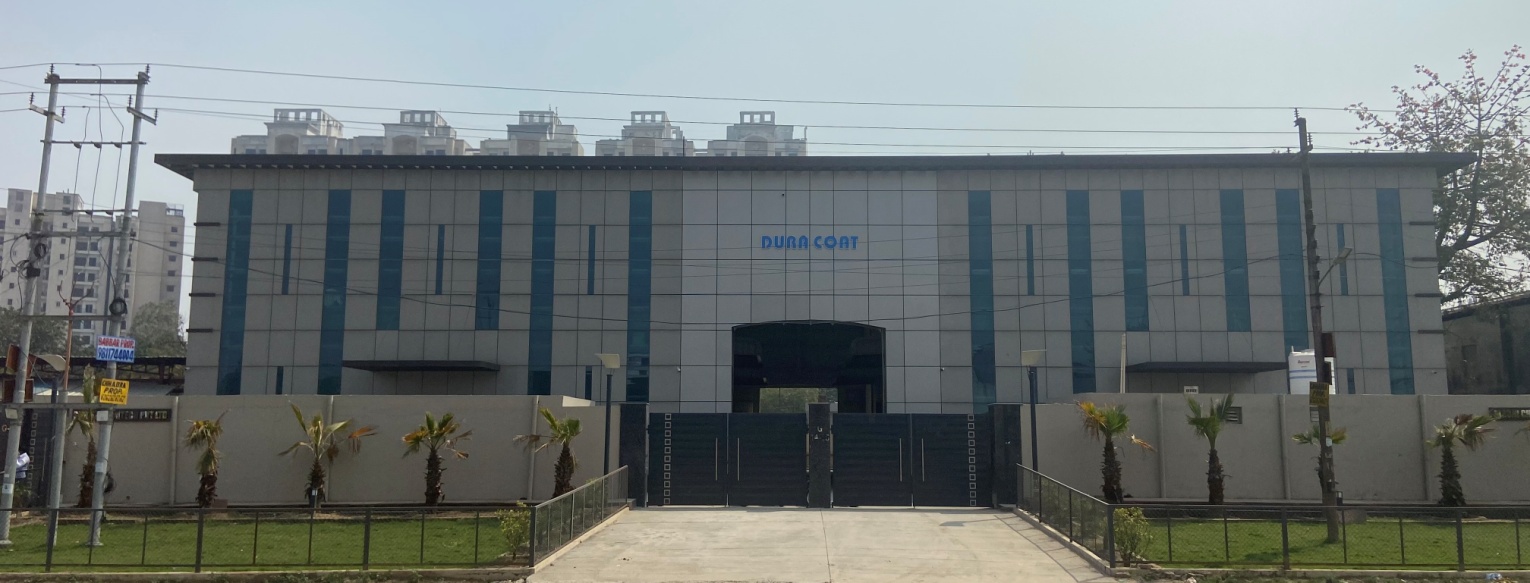 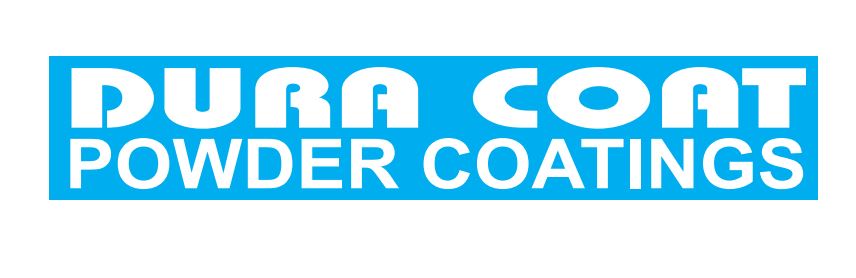 3
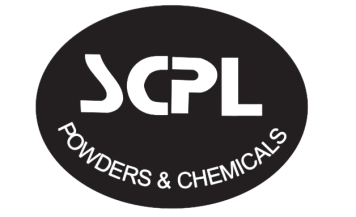 CERTIFICATES
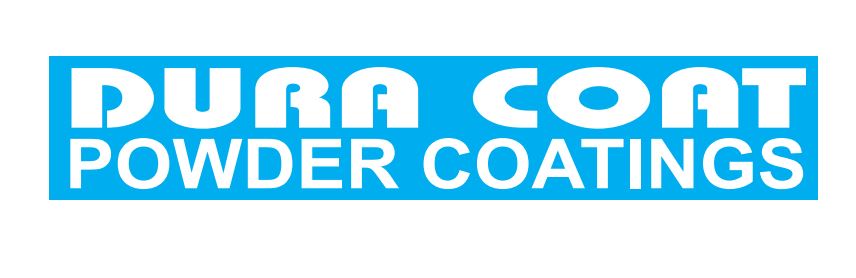 4
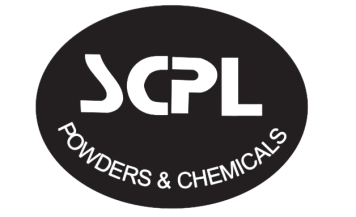 CERTIFICATES
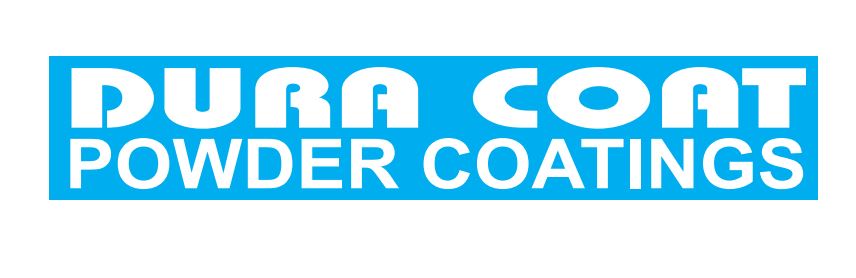 5
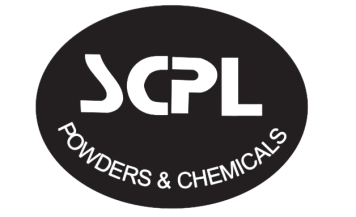 INFRASTRUCTURE
40,000 square feet of production facility.
24 Hours of operation and Power Backup. 
6 twin-screw co-rotating extruders with cooling belts.
72,000 tonnes of annual capacity.
1500+ shades development.
70% market coverage in Architectural Grade Powder in Delhi-NCR.
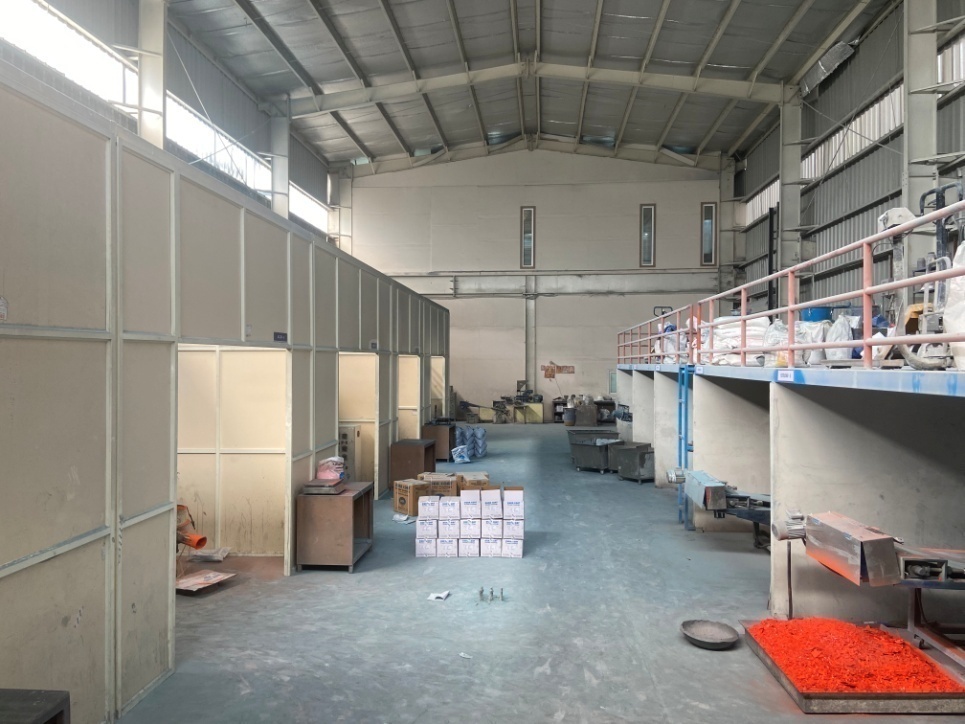 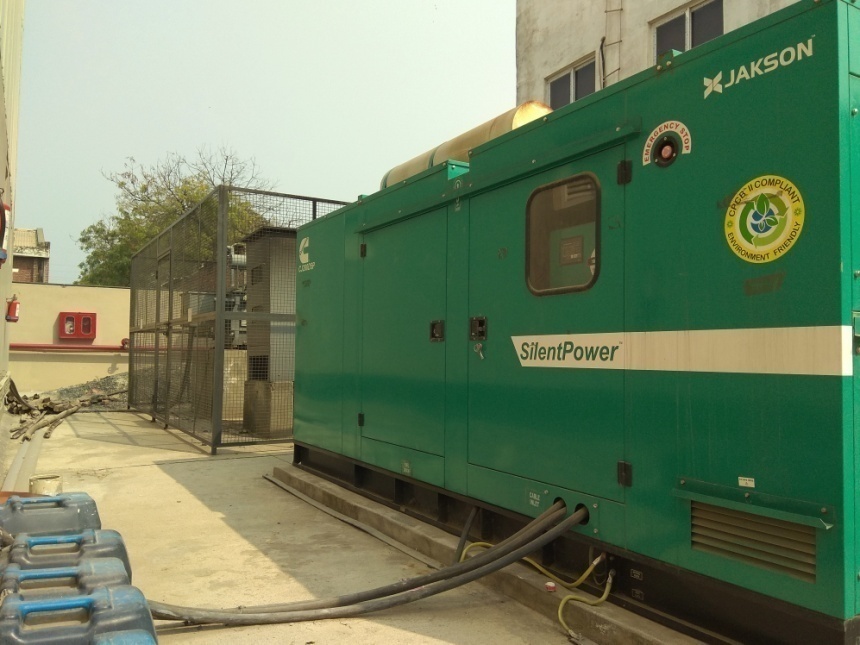 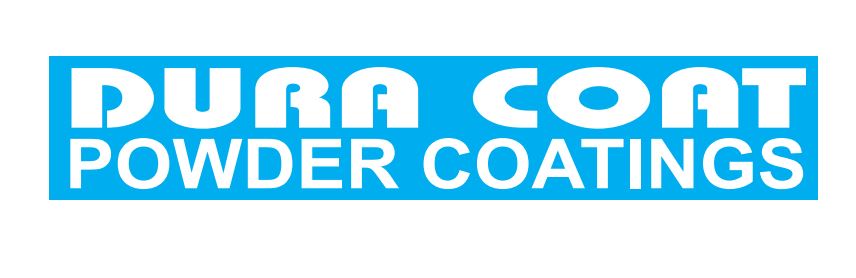 6
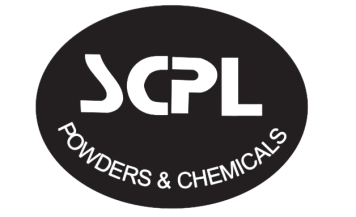 R&D LABRATORY
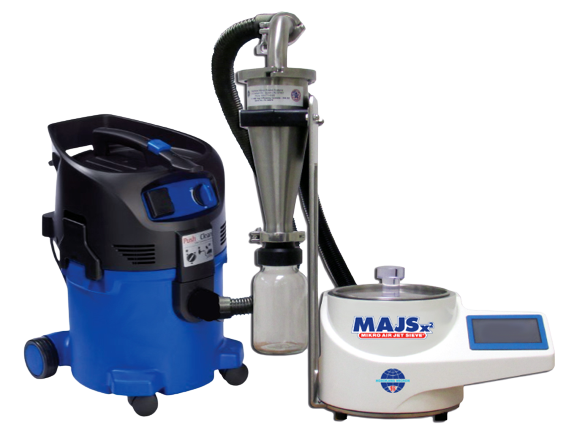 Atlas Xenon-Arc Weatherometer.
(DFT) Measurement Equipment.
Hunter Lab Colour Matching Instrument.
Scratch & Chemical Resistance Equipment.
Gloss Measurement Instrument.
Air Jet Sieve Particle Size Analyser.
Salt Spray Equipment
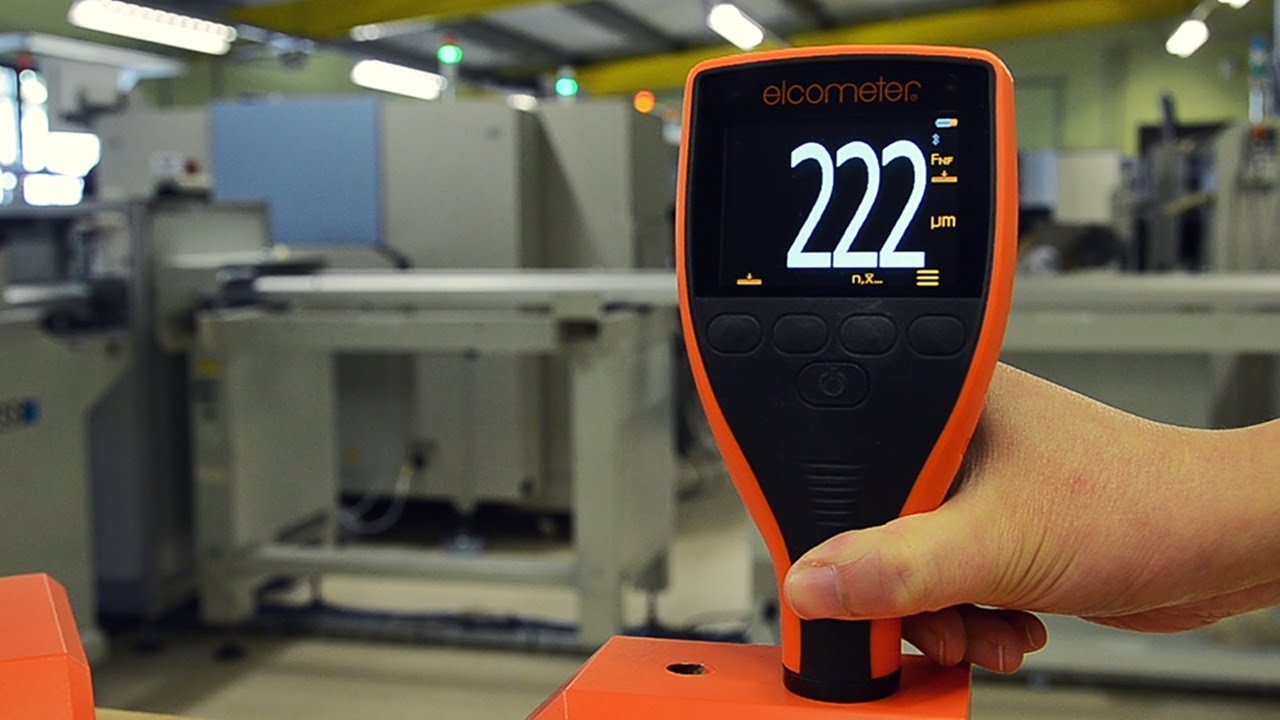 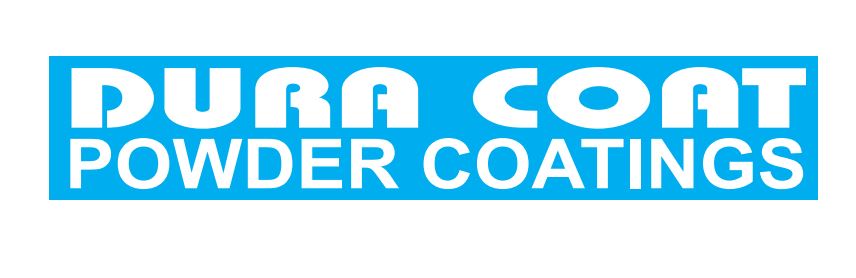 7
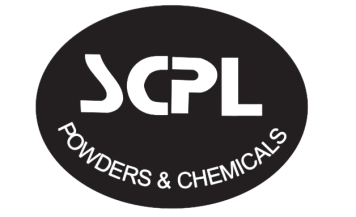 WHY POWDER COATING?
Safe, Clean and Economical.
Solvent-Free.
No Volatile Organic Compounds (VOC).
Free of any toxic metals such as Lead and Chromium.
No hazardous material used during cleanup.
Reduced risk of fire.
Achieves a high film thickness easily, up to 150 micron in one coat.
Highly Durable.
Improved productivity.
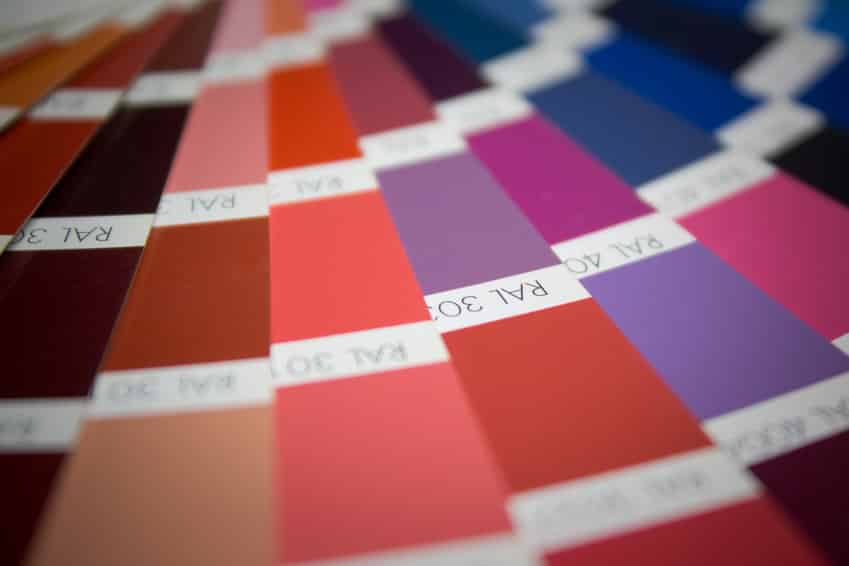 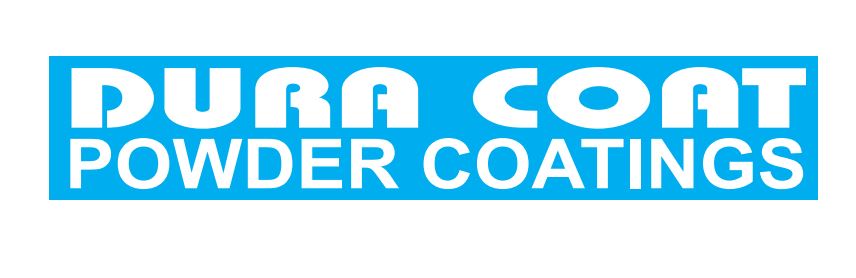 8
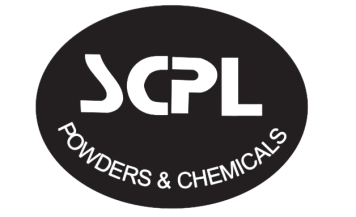 SUSTAINABILITY
Low Carbon Footprint.
Helps in reducing Air Pollution.
Reduces Health Hazards to operators.
Reduces processing time.
Reduces energy required as compared to aqueous based paints.
Flexible in use as can be used in certain no- metallic surfaces.
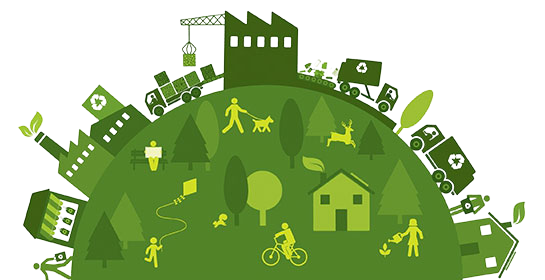 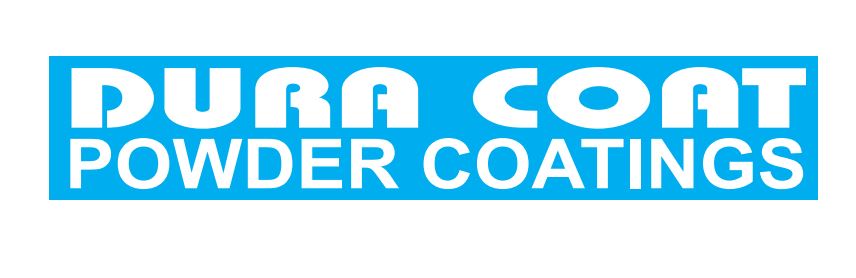 9
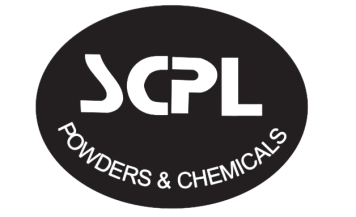 PRODUCTS
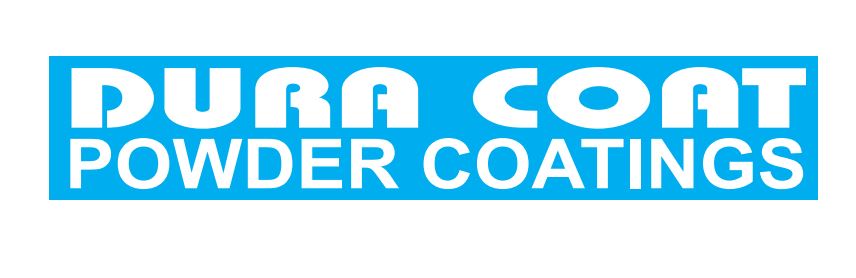 10
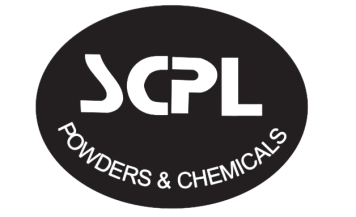 PRODUCTS
PURE EPOXY 
They are recommended for interior use.
These have excellent corrosion resistance.
They are available in matt finish.
Applications
Auto components, Panels, hand tools, brassware, Al- extrusions, electrical components, hospital equipments, ceiling panels, bathroom fittings, coatings for pipes and many others.
Curing Requirement
200˚C object temperature for 10-12 minutes.
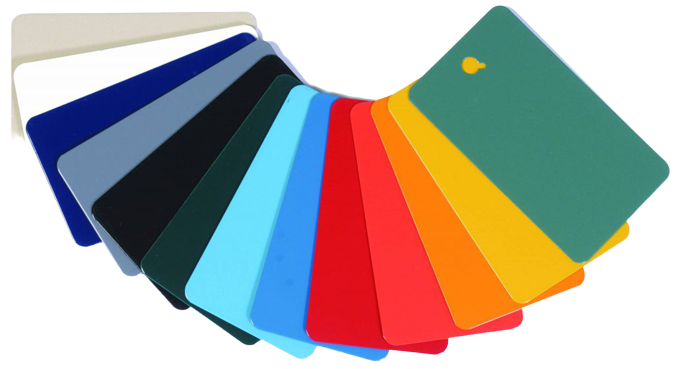 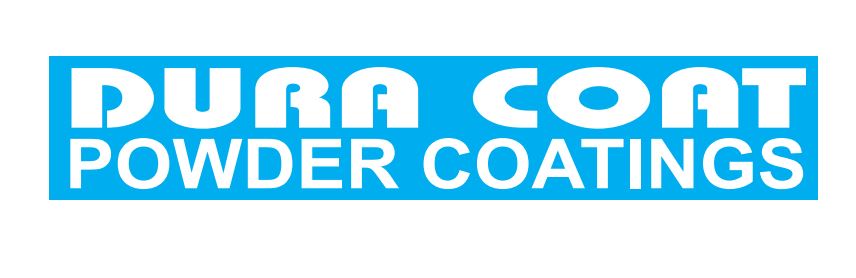 11
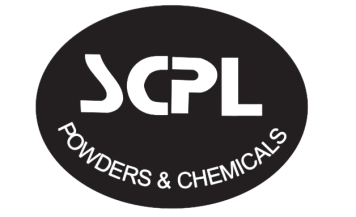 PRODUCTS
PURE POLYESTER
It is recommended for both interior and exterior use.
They are available in glossy, semi glossy and our specially developed product is available in matt finish.
These products have excellent gloss retention, good levelling, over bake resistance, mar resistance and have excellent mechanical properties.
Applications
Agricultural equipments, outdoor furniture, 
     architectural facades & windows and many others.
Curing Requirement
200˚C object temperature for 10-12 minutes.
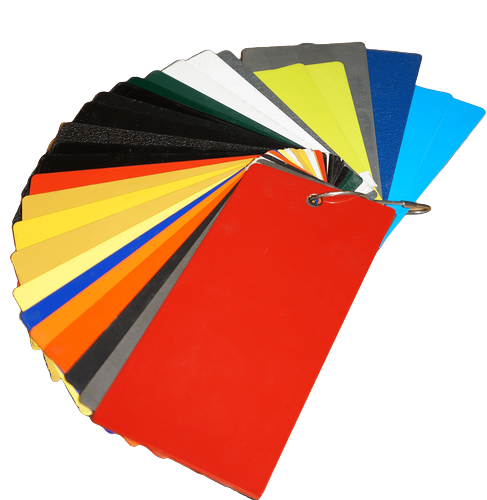 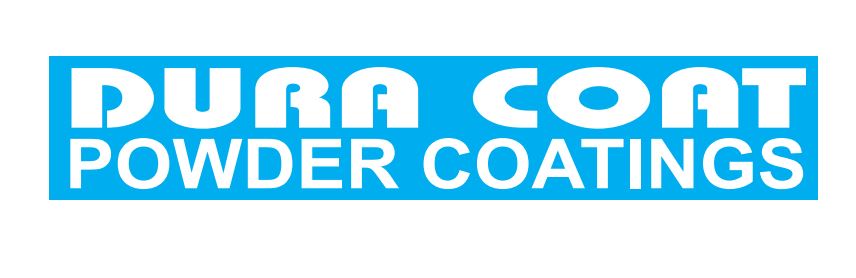 12
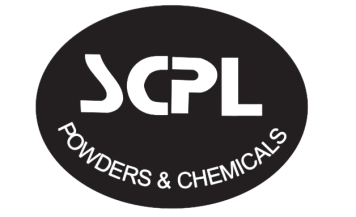 PRODUCTS
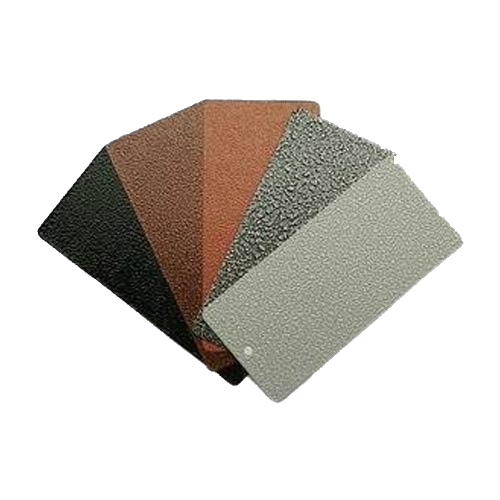 EPOXY POLYESTER (HYBRID)
It is a mixture of Epoxy and Polyester Resins.
They are easy to apply.
These have excellent decorative appearance.
They are available in glossy, matt, structure, texture and antique finish.
Applications
Mainly used for consumer durables, office equipments and furniture, light fixtures, Sports goods, indoor components and appliances and many other.
Curing Requirement
180˚C object temperature for 10-12 minutes.
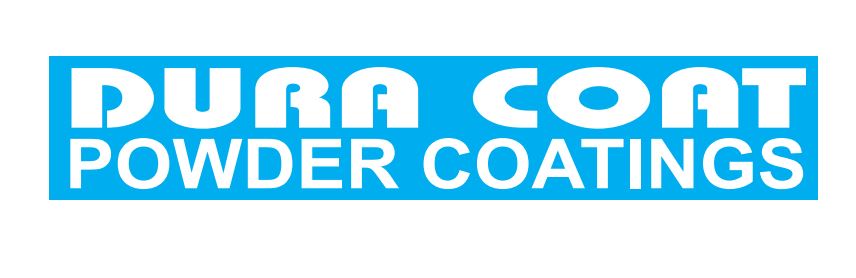 13
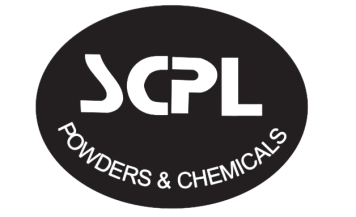 PRODUCTS
PRE-TREATMENT  CHEMICALS
A good pre-treatment lays the foundation for a good finish. 
To ensure an excellent metal painted surface, quality Pre-Treatment is essential.
SCPL is continuously into developing surface treatment solution that are innovative and cost effective.
Giving our customers a competitive advantage to meet their economic targets in challenging market.
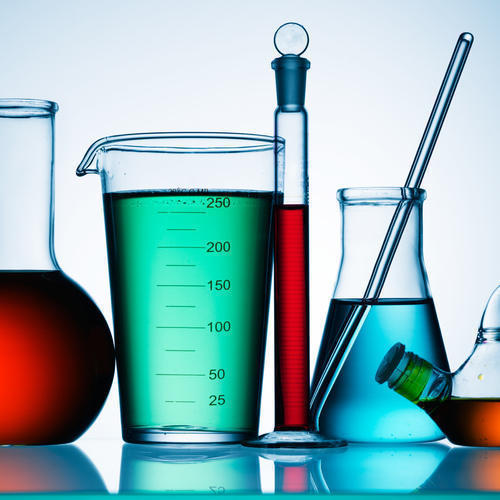 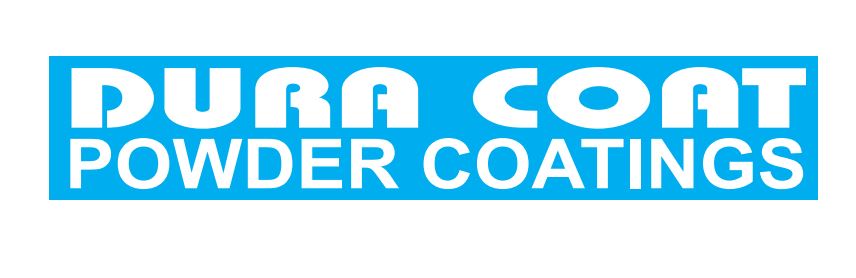 14
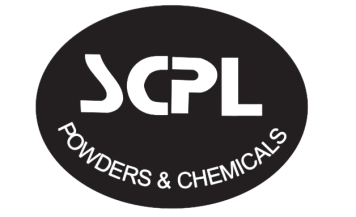 PRODUCTS
PRE-TREATMENT  CHEMICALS
Pre-treatment is essential to reinforce the adhesion of the paint and hence improve corrosion resistance. 
The required pre-treatment for different substrate are:
Mild steel : Zinc/ Iron phosphate
Aluminium : Chromate Conversion Treatment
Stainless Steel: Strong Acid Etching Treatment
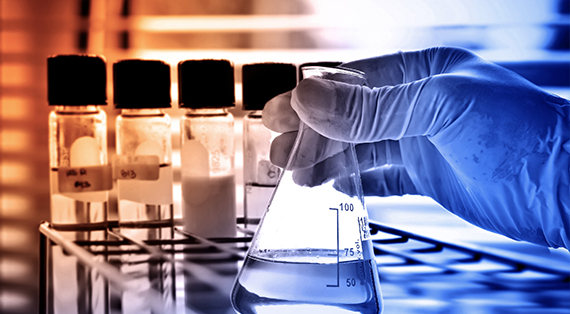 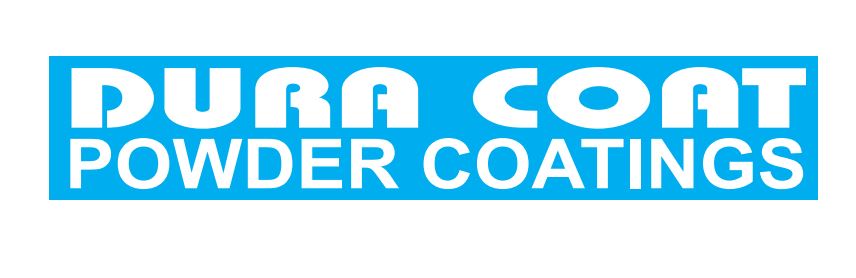 15
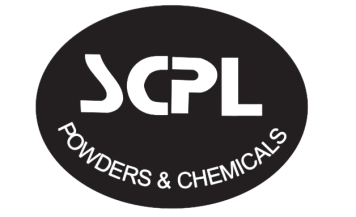 FACTORS BEHIND OUR SUCCESS
SCPL extensive product line has reputation for providing quality that ranks with the best in the industry.
Ability to deliver on time without fail.
Diligent workforce.
Competitive price.
Ethical business policies.
Customized packaging.
Capacity to produce 7200 tonne annually with most stringent quality standards.
A wide market presence through direct and distributers.
Customer service oriented marketing personnel.
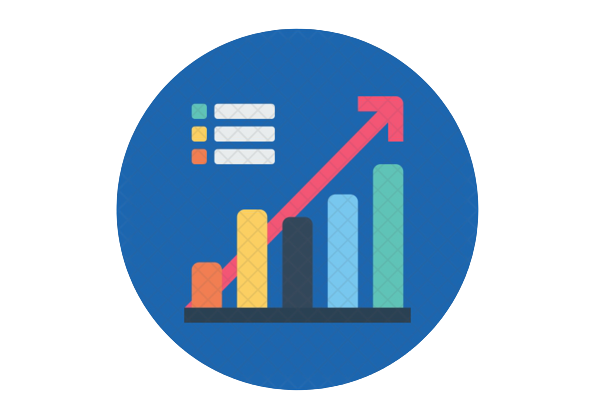 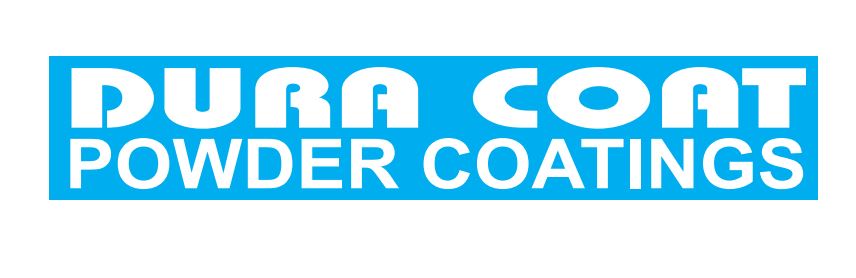 16
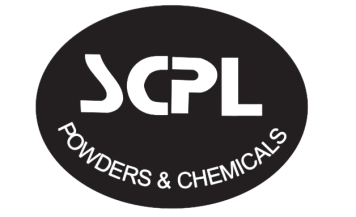 OUR CUSTOMERS
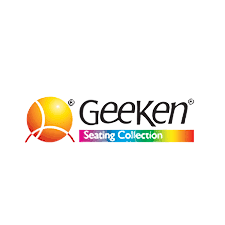 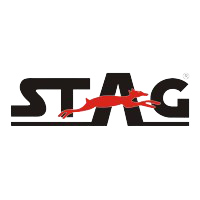 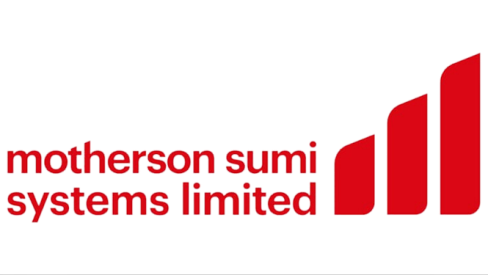 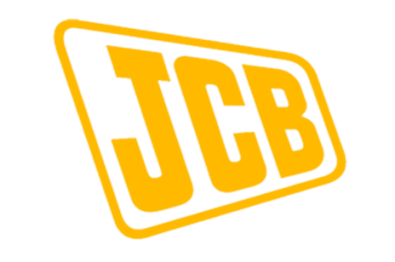 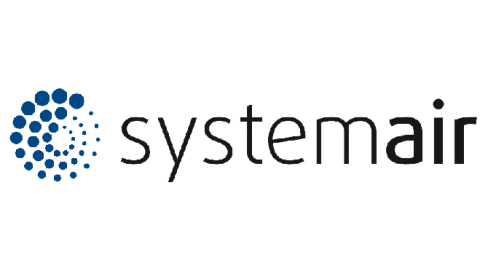 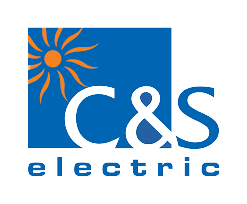 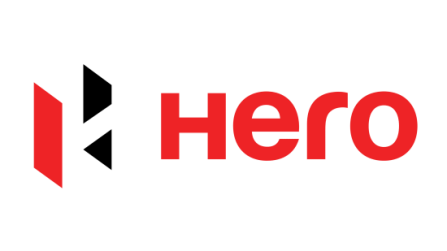 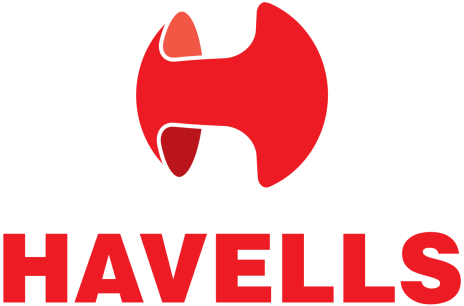 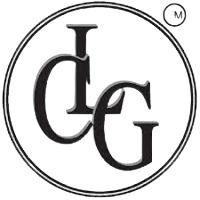 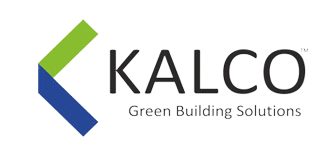 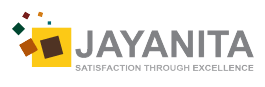 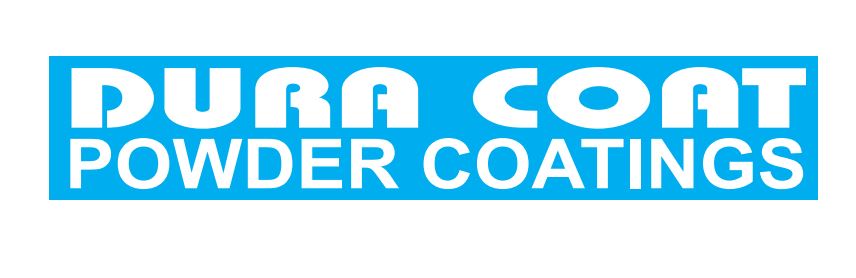 17
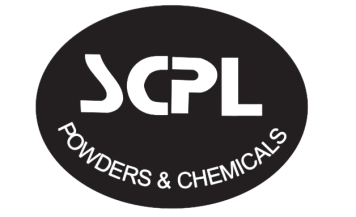 CONTACT US
Address : G-14 and 15, SITE-C, SURAJPUR INDUUSTRIAL AREA,  Gautam Buddha Nagar, Greater Noida, Uttar Pradesh-201306, India.

Regd. Off : 110, MIG Flat, Suraj Apartment, New Delhi-44.

Phone : 0120-2978976, 9717188610, 9810135928, 9821257027.

E-Mail : sirohichemtech@gmail.com
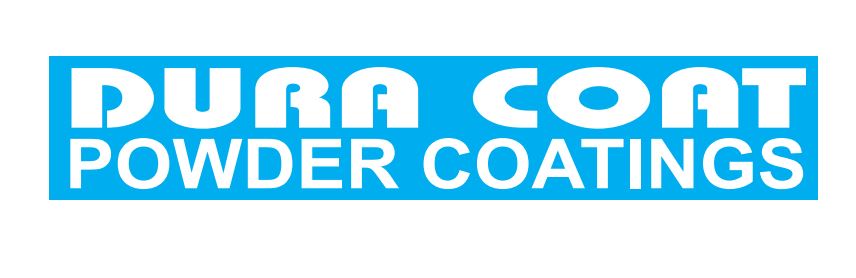 18
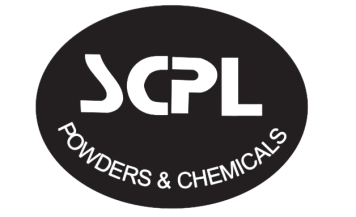 LOOKING FORWARD TO SERVE YOU
THANK  YOU
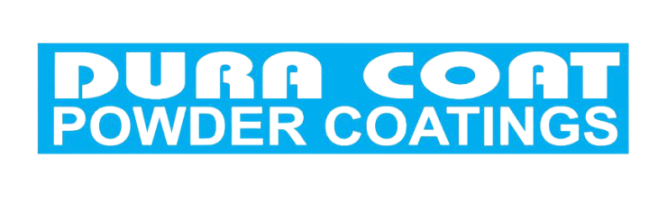 19